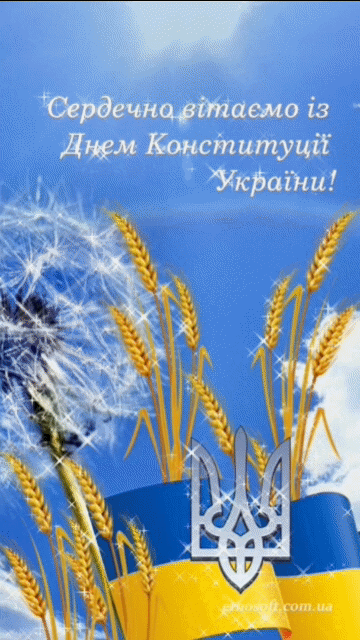 Прийміть щирі вітання з нагоди державного свята Дня Конституції України! 
 
     Конституція України назавжди дала поштовх для продуктивного розвитку економіки, різних галузей та професій, суспільного життя.
     Державна служба з лікарських засобів та контролю за наркотиками у Херсонській області  свято шанує урочистий День Конституції і вважає своїм беззаперечним обов’язком дотримання та виконання положень Основного Закону задля гарантії прав і свобод кожного громадянина в нашій країні.
      Бажаємо всім нам, щоб життя у нашій рідній Україні завжди будувалося на засадах законності та моралі.
     Зі святом Вас, дорогі друзі! З Днем Конституції України!

З повагою
колектив Державна служба з лікарських засобів та контролю за наркотиками у Херсонській області